Morfologie pohybového systému, seminář
Marta Gimunová
Musculi capitis (svaly hlavy)
Mm. masticatorii (žvýkací svaly)
M. temporalis, masseter, pterygoideus medialis, pterygoideus lateralis
Mm. faciales (mimické svaly)
M. epicranius – sval klenby lební
M. orbicularis oculi, procerus, corrugator supercilii
M. nasalis
M. orbicularis oris, zygomaticus major et minor, levator labii superioris, depressor labii inferioris, depresor anguli oris
M. mentalis
M. buccinator
Mm. masticatorii (žvýkací svaly)
Inervace žvýkacích svalů
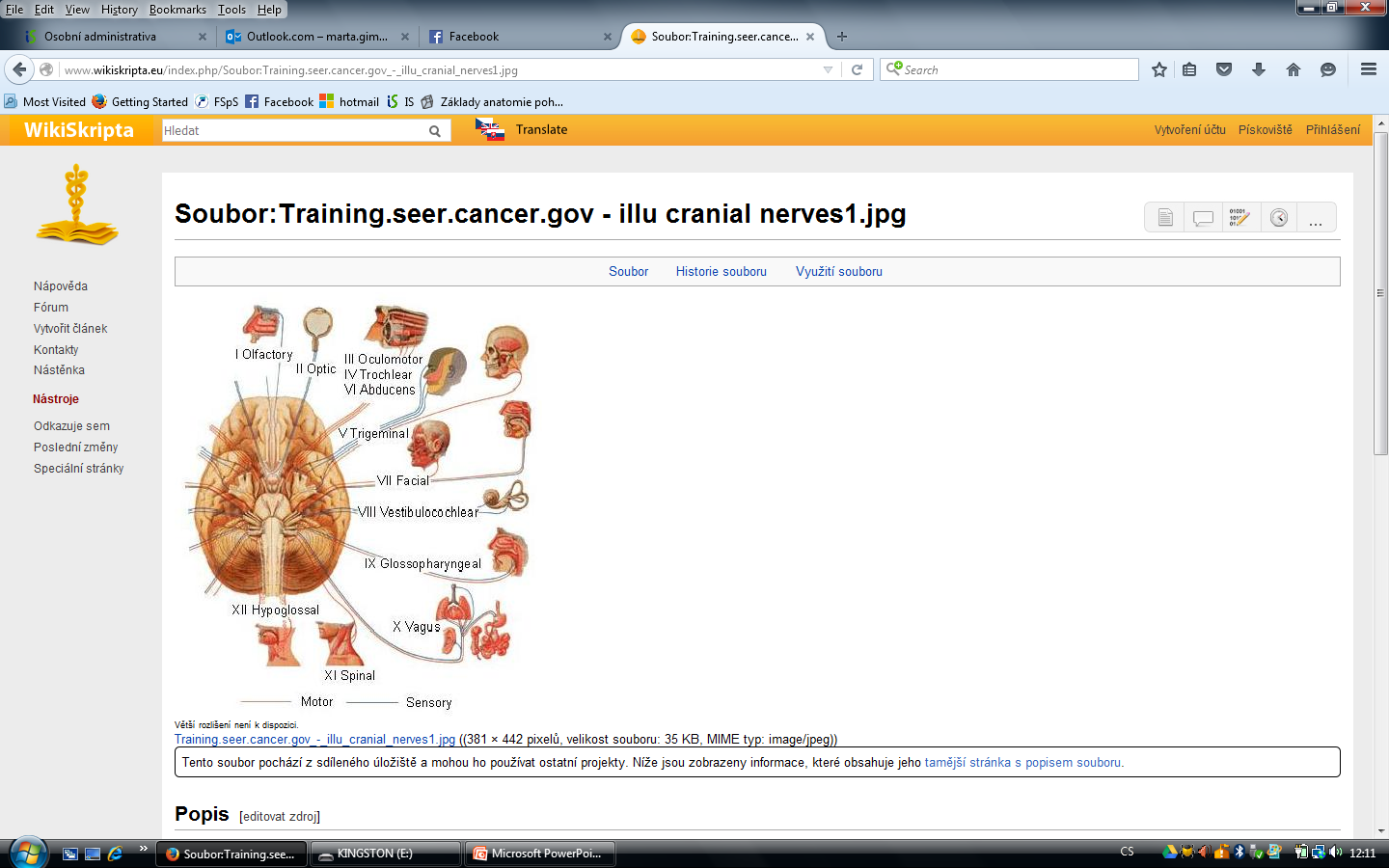 n. mandibularis, V. hlavový nerv trigeminus, III. větev
M. temporalis (spánkový sval)
Origo: linea temporalis inf., fossa temporalis, fascia temporalis
Insertio: processus coronoideus, ramus mandibulae
Inervace: n. trigeminus (III. větev)
Funkce: elevace a retrakce mandibuly
M. pterygoideus medialis (vnitřní křídlovitý sval)
Origo: fossa pterygoidea ossis sphenoidalis, tuber maxilae
Insertio: tuberositas pterygoidea mandibuly
Inervace: n. trigeminus (III. větev)
Funkce: elevace mandibuly, pohyby do stran
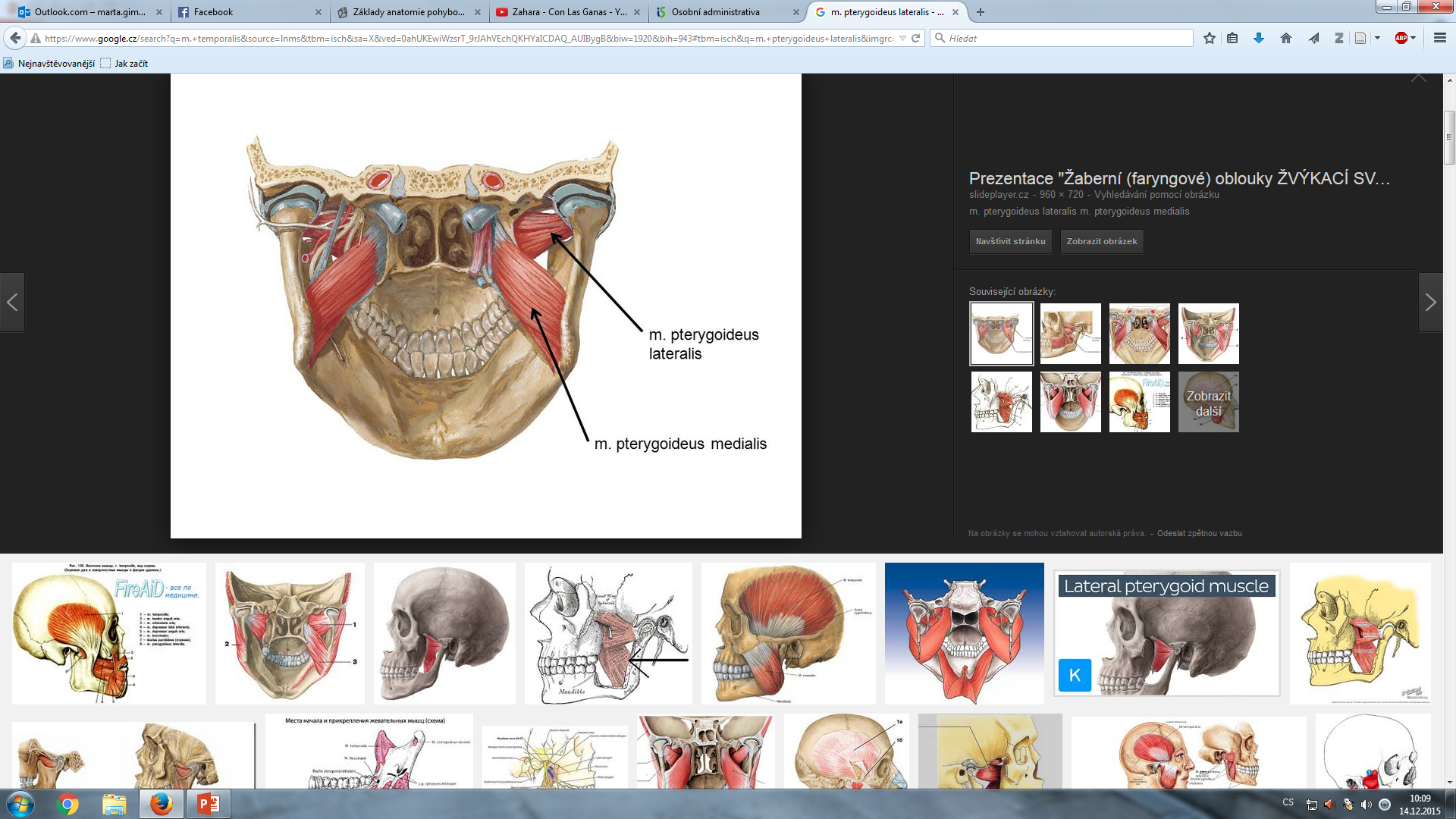 M. pterygoideus lateralis (vnější křídlovitý sval)
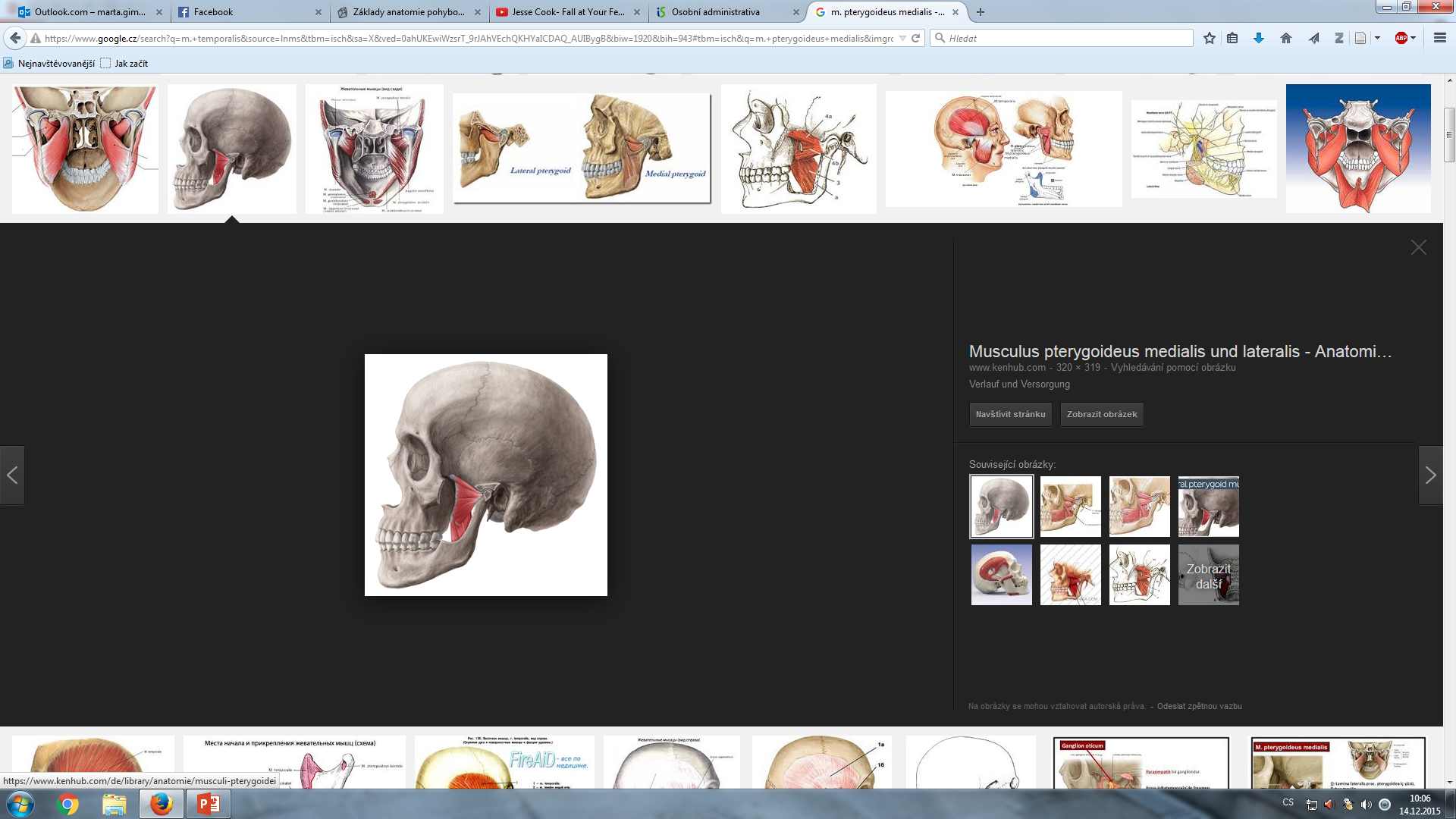 Origo: facies infratemporalis alae majoris, lamina lateralis processi pterygoidei
Insertio: fovea pterygoidea krčku mandibuly, temporomandibulární kloub
Inervace: n trigeminus (III. větev)
Funkce: protrakce, složitější žvýkací pohyby
M. masseter (žvýkací sval)
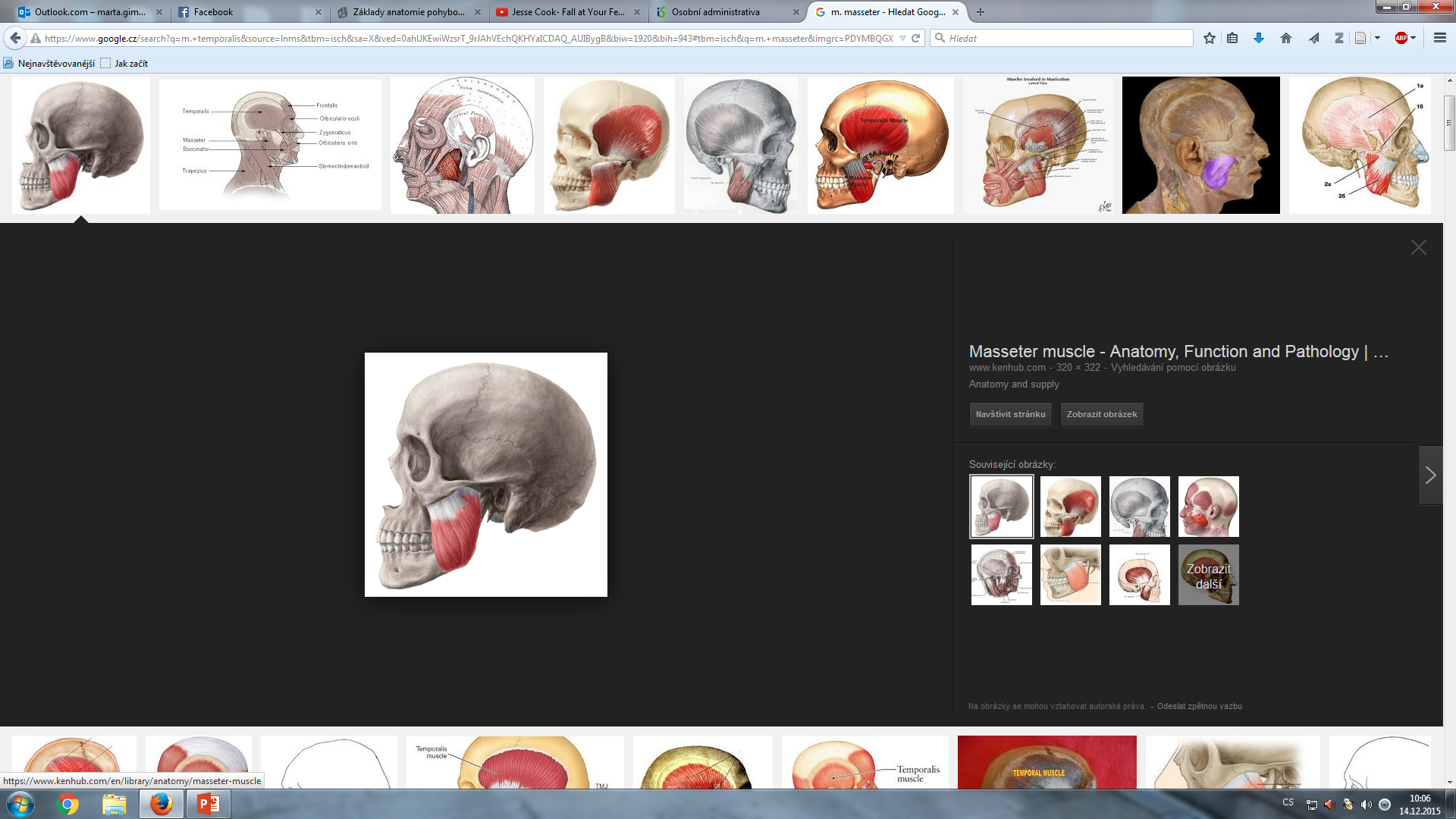 Origo: corpus ossis zagomatici, arcus zygomaticus – vnitřní plocha
Insertio: tuberosutas maseterica mandibuly
Inervace: n. trigeminus (III. větev)
Funkce: elevace mandibuly
Fascie žvýkacích svalů a hlavy
Facia temporalis – odstupuje od linea temporalis superior
Fascia masseterica
Fascia buccopharyngea – m. buccinator a svalovinu hltanu
Mm. faciales (mimické svaly)
Inervace mimických svalů
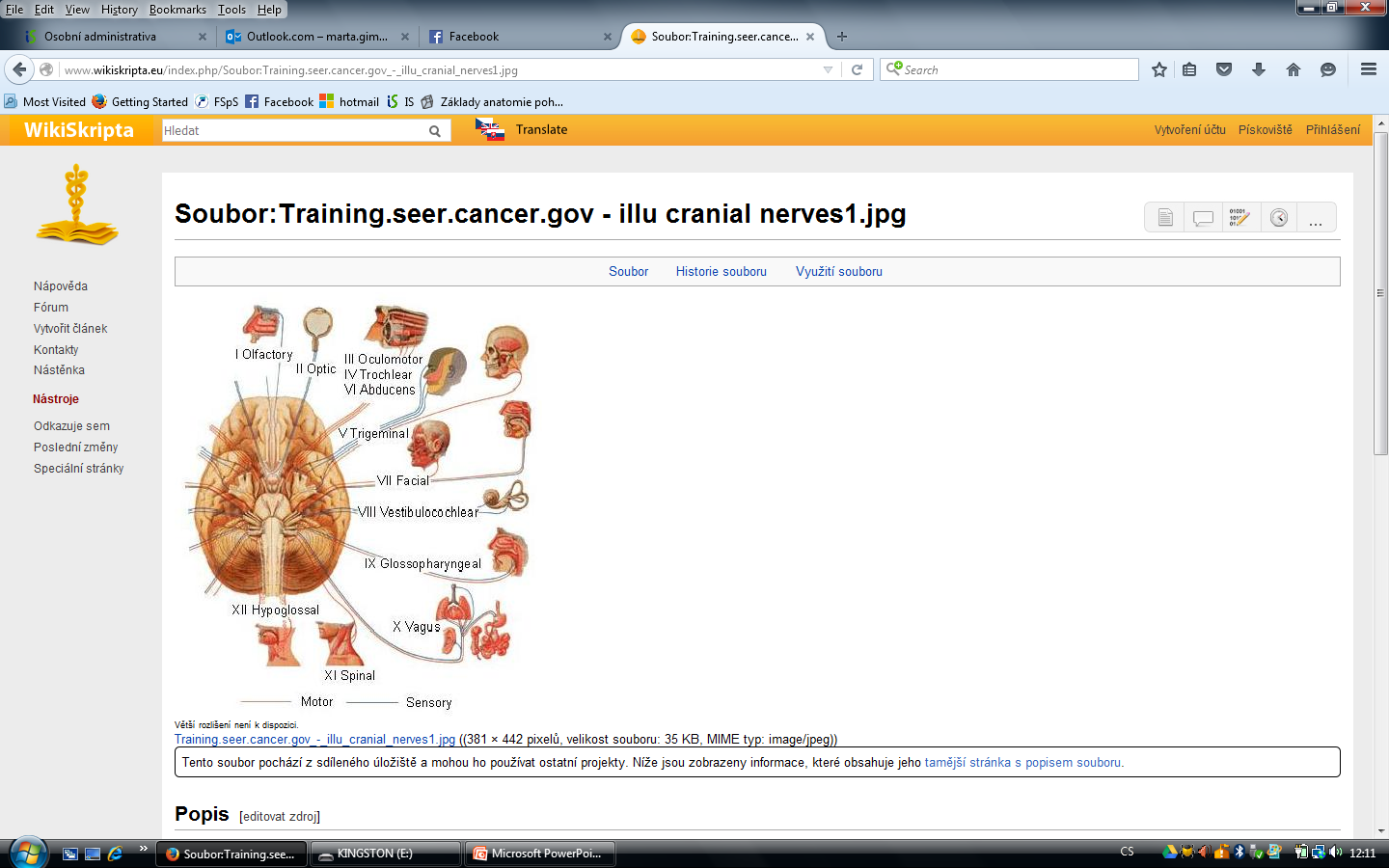 n. facialis, VII. hlavový nerv
M. epicranius: occipitofrontalis, temporoparietalis (čelní, týlní, spánkový, temenní sval)
M. occipitofrontalis
Origo: 
 venter occipitalis: linea nuchae superior
 Venter frontalis: kůže čela v okolí glabely a obočí
Insertio: galea aponeurotica (vaziovová přilba) mezi bříšky
Inervace: n. facialis
Funkce: zvedá vnitřní okraj obočí, vrásky na čele, pohyb kůží hlavy
M. temporoparietalis
Origo: kůže v okolí ušního boltce
Insertio: galea aponeurotica
Inervace: n. facialis
Funkce: rudimentální, pohyb ušním boltcem
M. orbicularis oculi (kruhový sval oční)
Origo: vchod očnice, víčka, saccus lacrimalis
Insertio: circulární sval
Inervace: n. facialis
Funkce: zužuje a uzavírá oční štěrbinu, laterálně skládá kůži ve vrásky, med. snopce rozšiřují slzný váček
M. corrugator supercilii (svrašťovač obočí)
Origo: sutura nasofrontalis
Insertio: prostum m. orbicularis oculi, kůže čela nad středem obočí
Inervace: n. facialis
Funkce: svislé rýhy nad kořenem nosu (zamračení, bolest)
M. Procerus (štíhlý sval)
Origo: vazivo na nosním hřebenu
Insertio: kůže v oblasti glabely
Inervace: n. facialis
Funkce: příčná vráska nad kořenem nosu
M. Nasalis (nosní sval)
Origo: jugum alveolare nad I2, C
Insertio: nosní křídlo, hřbet
Inervace: n. facialis
Funkce: zužuje nosní dírky, táhne chrupavčitou část dolů
M. orbicularis oris (kruhový sval ústní)
Origo: od okolních svalů
Insertio: zevně od ústního koutku - modiolus
Inervace: n. facialis
Funkce: uzavírá ústní štěrbinu, protruze (ohrnuje rty), vtahuje rty dovnitř (výraz pevného rozhodnutí))
M. levator labii superioris (zdvihač horního rtu)
Origo: nad foramen infraorbitale maxily
Insertio: kůže podél sulcus nasolabialis
Inervace: n. facialis 
Funkce: zvedá horní ret nahoru, prohýbá střední část sulcus nasolabialis do oblouku
M. levator labii superioris alaeque nasi
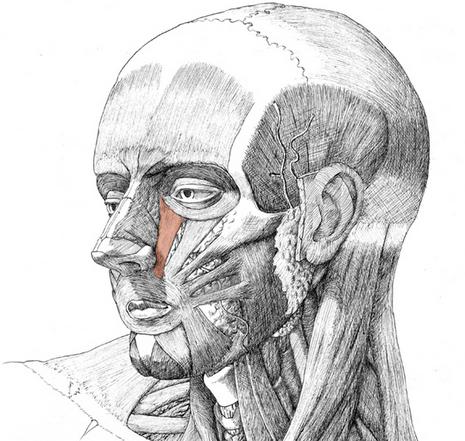 Origo: processus frontalis maxillae
Insertio: kůže nosního křídla
Inervace: n. facialis
Funkce: táhne horní ret nahoru, rozšiřuje nosní dírku
M. depressor labii inferioris (stahovač dolního rtu)
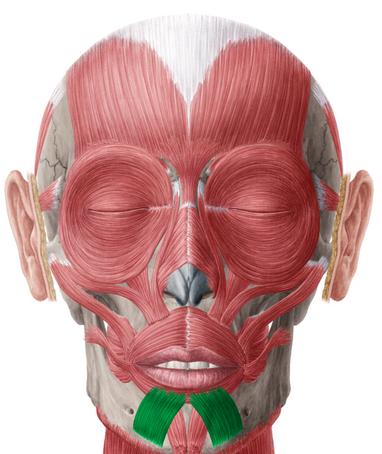 Origo: zevní strana mandibuly pod foramen mentale
Insertio: kůže dolního rtu a brady
Inervace: n. facialis 
Funkce: dolní ret táhne dolů a laterálně (výraz nechuti a ironie)
M. depresor anguli oris (stahovač ústního koutku)
Origo: dolní okraj mandibuly po foramen mentale
Insertio: kůže ústního koutku, modiolus
Inervace: n. facialis 
Funkce: táhne ústní koutek dolů
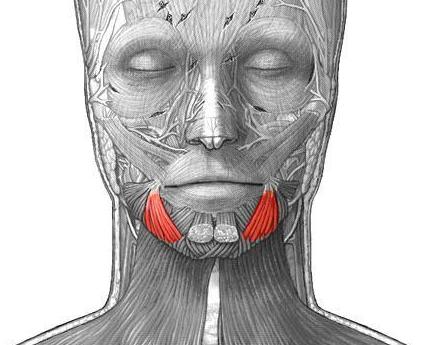 M. mentalis (bradový sval)
Origo:  juga alveolaria dolních řezáků
Insertio: kůže brady
Inervace: n. facialis
Funkce: dolní ret táhne dopředu a nahoru, vytváří důlek na bradě
M. zygomaticus major (velký lícní sval)
Origo: processus temporalis ossi zygomatici
Insertio: kůže ústního koutku
Inervace: n. facialis
Funkce: táhne ústní koutek nahoru a laterálně (veselý výraz)
M. zygomaticus minor (malý lícní sval)
Origo: corpus ossis zygomatici
Insertio: kůže v sulcus nasolabialis, modiolus
Inervace: n. facialis
Funkce: zvedá horní ret a dolní konec nasolabiální rýhy (soucit)
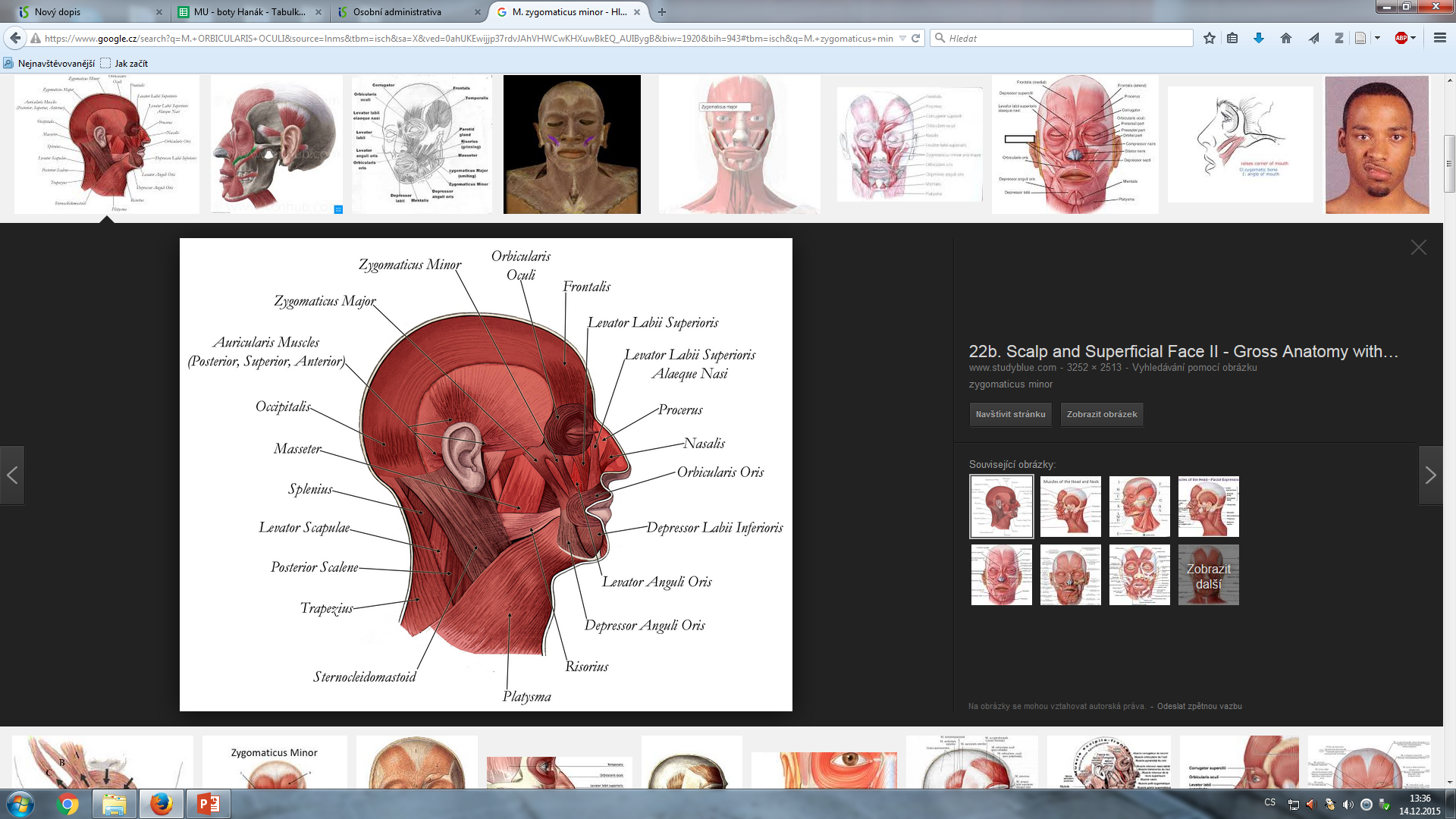 M. risorius
Origo: fascia masseterica
Insertio: kůže ústního koutku
Inervace: n. facialis
Funkce: koutek táhne dorzolaterálně, rozšiřuje štěrbinu ústní, při smíchu působí důlky ve tvářích
M. buccinator (trubačský sval)
Origo: alveolární výběžek maxily a mandibuly (M), svalovina hltanu
Insertio: přechází do m. orbicularis oris
Inervace: n. facialis
Funkce: přitlačuje tváře k zubům, vtlačuje potravu mezi stoličky, při kontrakci vyfukuje vzduch
Mm. coli (svaly krku)
M. platysma, sternocleidomastoideus
Mm. suprahyoidei
Mm. infrahyoidei
Mm. scaleni
Mm. prevertebrales
M. Platysma (kožní sval krční)
Origo: hrudní a ramenní fascie
Insertio: kůže obličeje při bázi mandibuly
Inervace: n. fascialis, n. transversus coli (plexus cervicalis)
Funkce: přizpůsobivost kůže při pohybech hlavy a krku
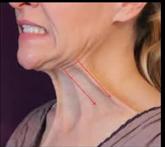 M. Sternocleidomastoideus (hlavový zdvihač)
Origo: manubrium sterni, přilehlá část claviculy
Insertio: processus mastoideus, linea nuchae superior
Inervace: n. accesorius, plexus cervicalis
Funkce: záklon hlavy (dorzální snopce), flexe hlavy (ventrální část), jednostranná kontrakci – otočení hlavy na opačnou stranu, fixovaná hlava – pomocný vdechový sval, jednostranné zkrácení - torticollis
Suprahyoidní svaly
Jazylka – dolní čelist
Ovlivňují pohyby v temporomandibulárním kloubu
M. digastricus, stylohyoideus, mylohyoideus, geniohyoideus
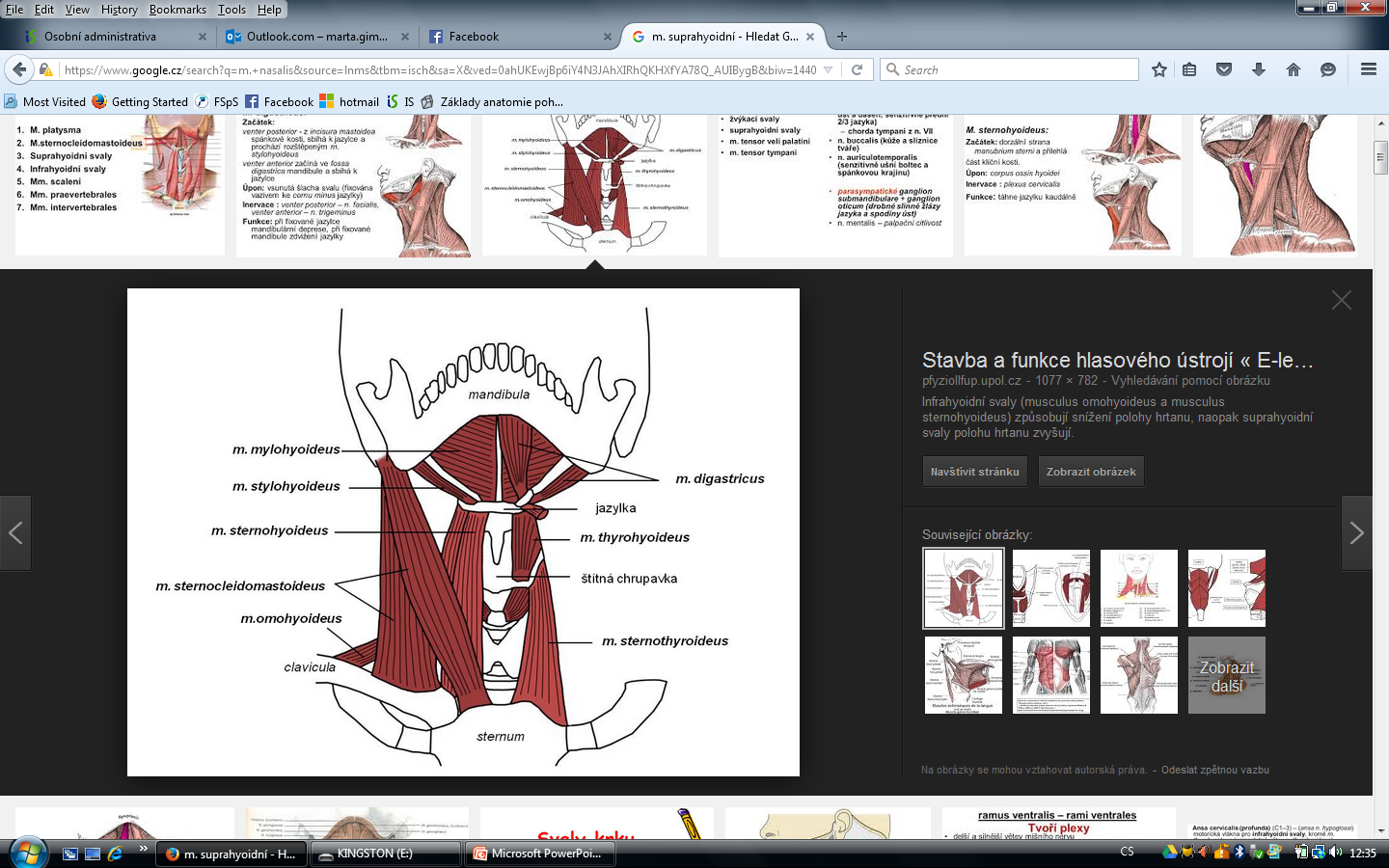 M. digastricus (dvojbříškový)
Origo: 
Venter posterior: incisura mastoidea spánkové kosti
Venter anterior: fossa digastrica mandibuly
Insertio: cornu minus jazylky
Inervace: venter posterior - n. facialis, venter anterior – n. trigeminus
Funkce: mandibulární deprese, elevace jazylky
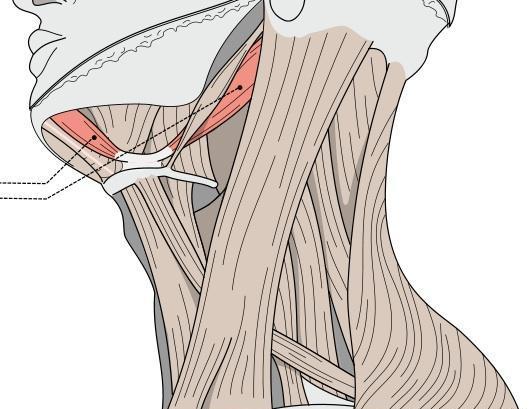 M. stylohyoideus (bodcojazylkový)
Origo: processus styloideus spánkové kosti
Insertio: tělo jazylky, rozštěpenými částmi probíhá m. digastricus
Inervace: n. facialis
Funkce: táhne jazylku dorzokraniálně
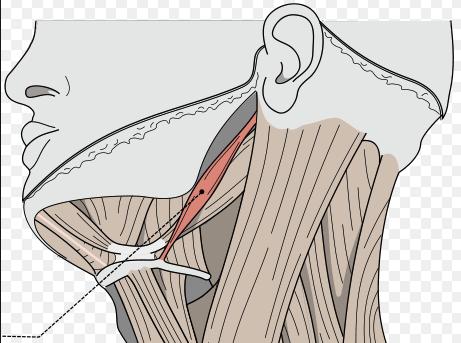 M. mylohyoideus (jazylkočelistní)
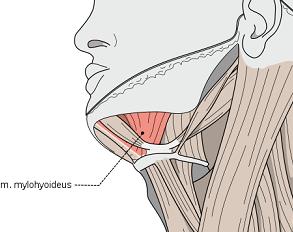 Origo: linea mylohyoidea mandibuly
Insertio: corpus ossis hyoidei
Inervace: n. trigeminus
Funkce: mandibulární deprese, elevace jazylky
M. geniohyoideus (bradojazylkový)
Origo: spina mentalis mandibuly
Insertio: corpus ossis hyoidei
Inervace: plexus cervicalis
Funkce: mandibulární deprese, elevace jazylky
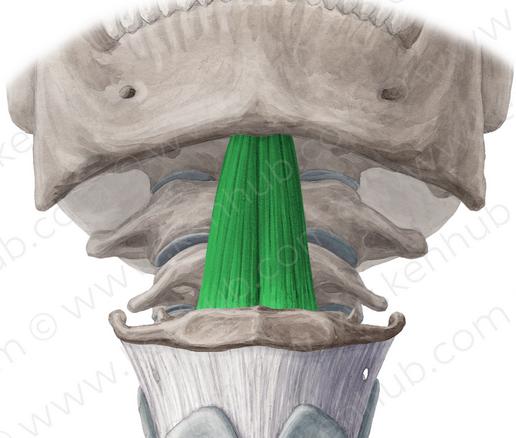 Infrahyoidní svaly
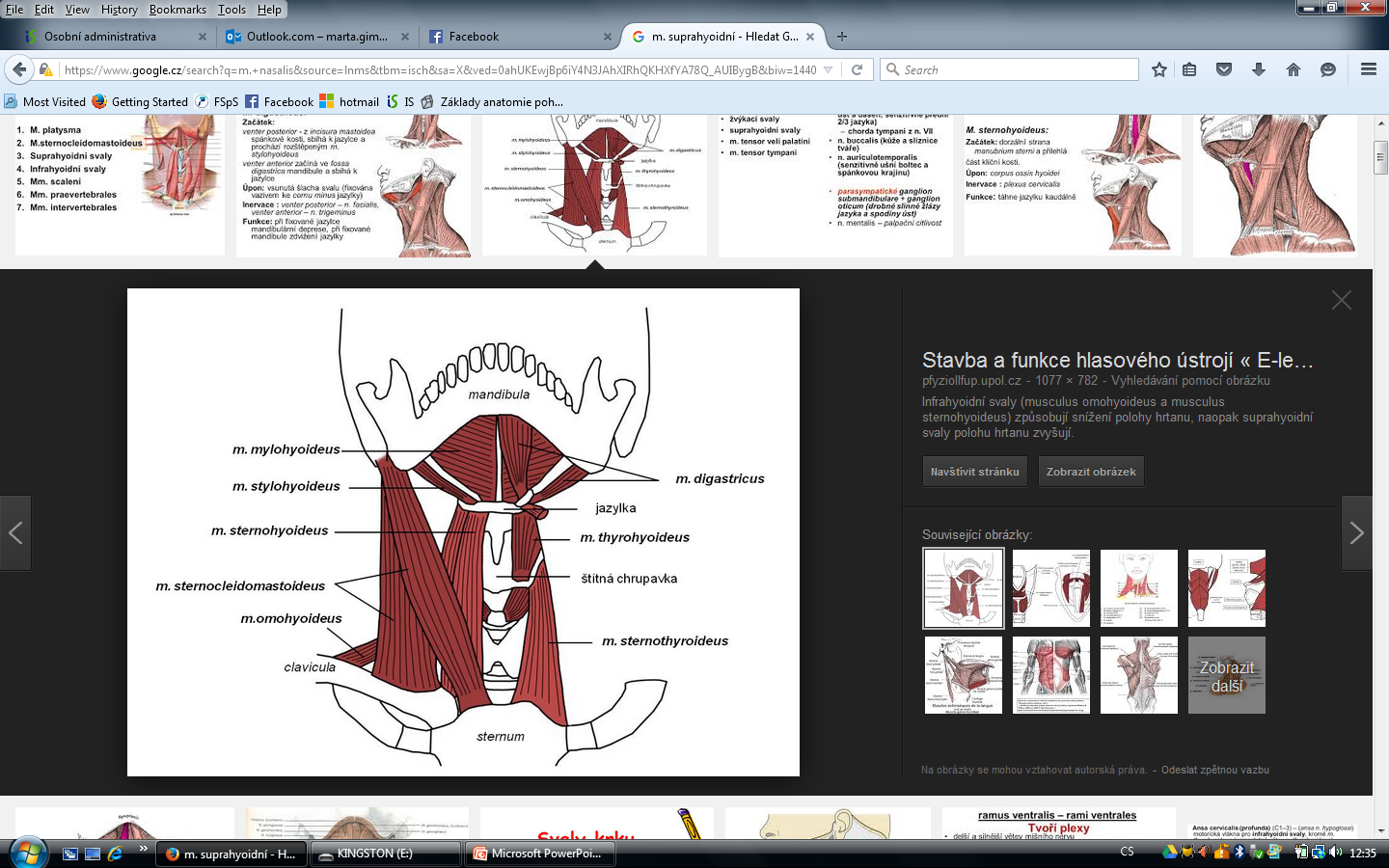 Jazylka – sternum – clavicula – štítná chrupavka
M. sternohyoideus, sterno thyroideus, thyrohyoideus, omohyoideus
M. sternohyoideus (jazylkohrudní sval)
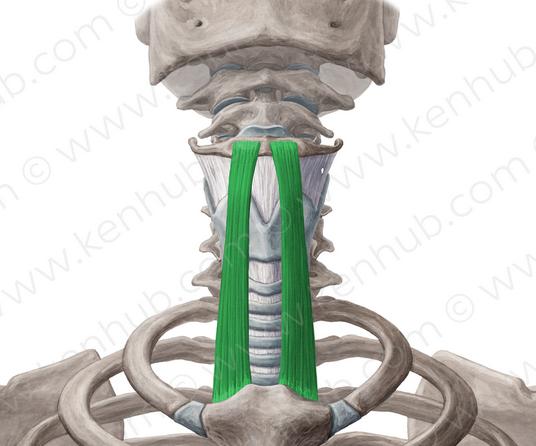 Origo: manubrium sterni, přilehlá část claviculy
Insertio: corpus ossis hyoidei
Inervace: plexus cervicalis
Funkce: táhne jazylku kaudálně
M. sternothyroideus (štítohrudní sval)
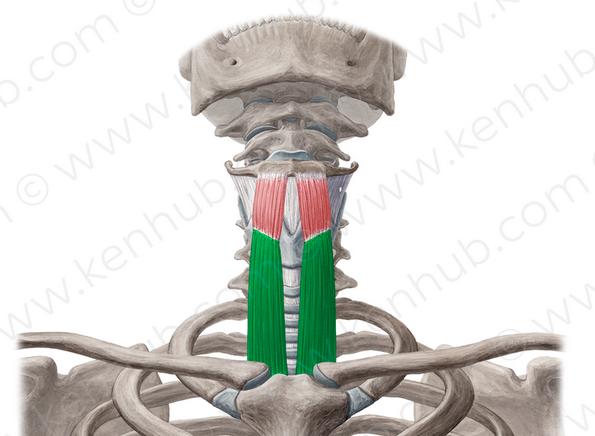 Origo: manubrium sterni, přilehlá žebra
Insertio: linea obliqua štítné chrupavky
Inervace: plexus cervicalis
Funkce: táhne štítnou chrupavku a hrtan kaudálně
M. thyrohyoideus (štítojazylkový sval)
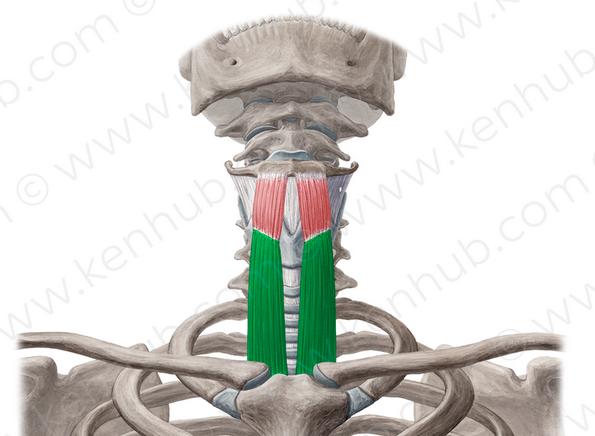 Origo: linea obliqua štítné chrupavky
Insertio: velké rohy jazylky
Inervace: plexus cervicalis
Funkce: táhne jazylku kaudálně, při fixované jazylce táhne hrtan kraniálně
M. omohyoideus (lopatkojazylkový sval)
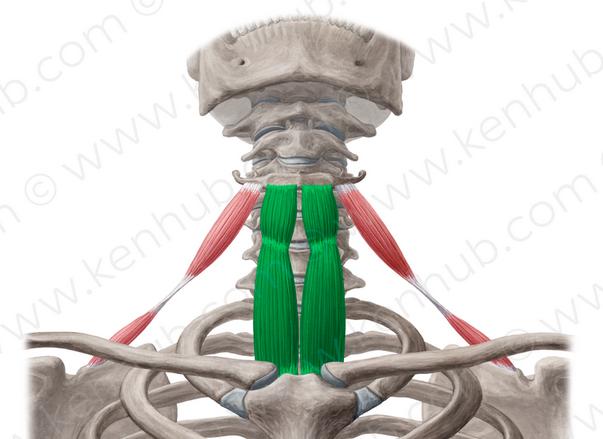 Origo: incisura scapulae
Insertio: tělo jazylky
Inervace: plexus cervicalis
Funkce: táhne jazylku dolů, rozšiřuje lumen vena jugularis interna
Mm. scaleni, praevertebrales, intervertebrales
M. scalenus anterior, medius, posterior (kloněné/šiklmé svaly)
M. longus coli a longus capitis
M. rectus capitis lateralis, anterior a mm. Intertransversarii anteriores cervicis
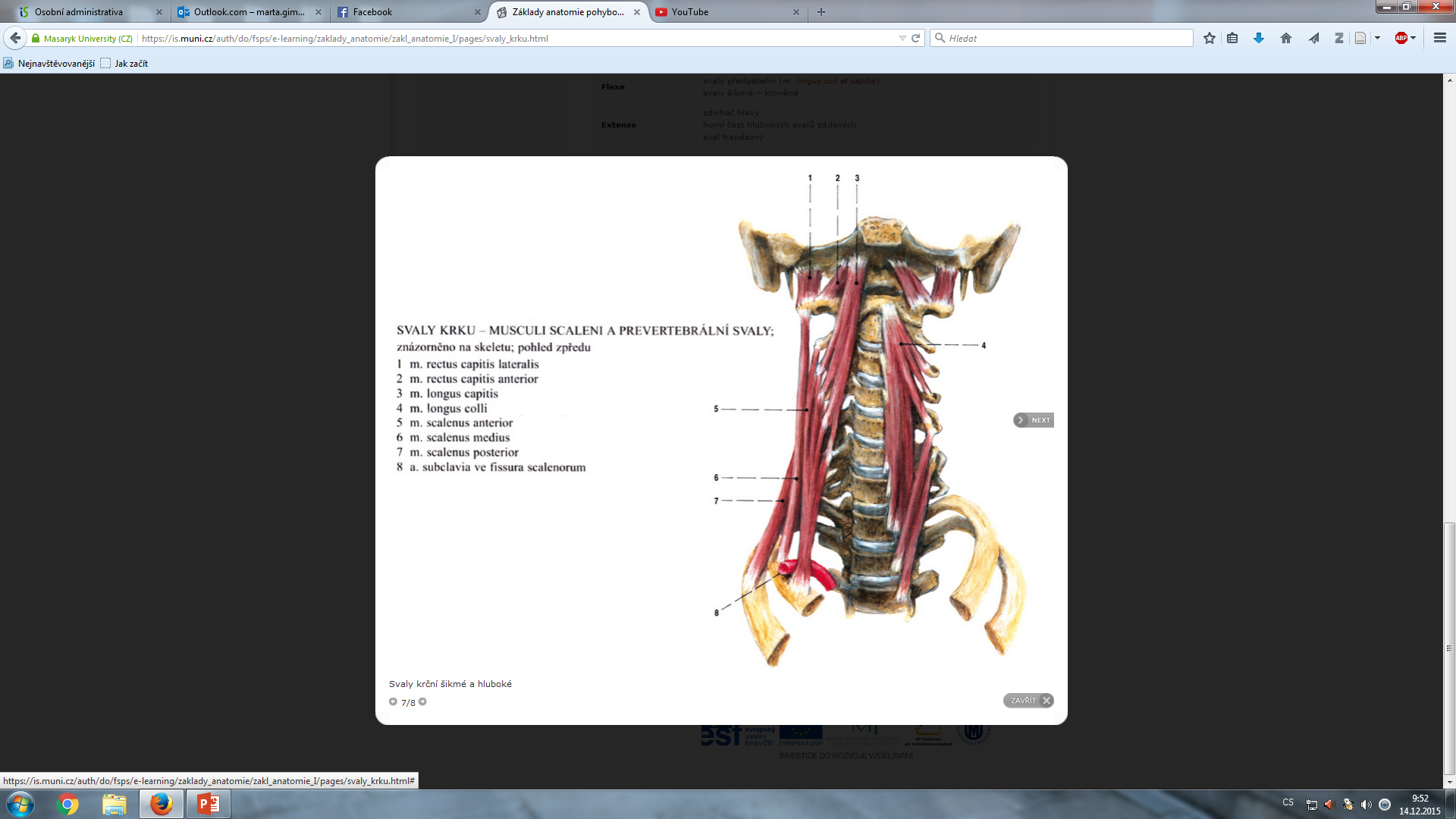 Mm. scaleni
M. scalenus anterior
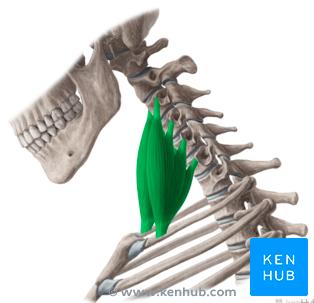 Origo: příčné výběžky kaudálních krčních obratlů
Insertio: tuberculum m. scaleni 1. žebra
Inervace: plexus cervicalis
Funkce: flexe krční páteře, jednostranná kontrakce – úklon na stranu kontrahovaného svalu s otočením na opačnou, při fixované páteři zvedá žebro – pomocný vdechový sval
M. scalenus medius
Origo: příčné výběžky většiny krčních obratlů
Insertio: 1. žebro dorzálně od a. subclaviae
Inervace: plexus cervicalis
Funkce: flexe krční páteře, jednostranná kontrakce – úklon na stranu kontrahovaného svalu s otočením na opačnou, při fixované páteři zvedá žebro – pomocný vdechový sval
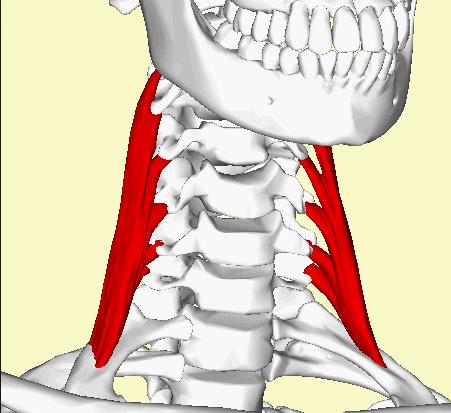 M. scalenus posterior
Origo: příčné výběžky kaudálních krčních obratlů
Insertio: tuberositas m. scaleni posterioris na II. žebru
Inervace: plexus cervicalis
Funkce: flexe krční páteře, jednostranná kontrakce – úklon na stranu kontrahovaného svalu s otočením na opačnou, při fixované páteři zvedá žebro – pomocný vdechový sval
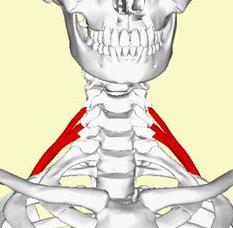 Mm. praevertebrales
M. longus capitis
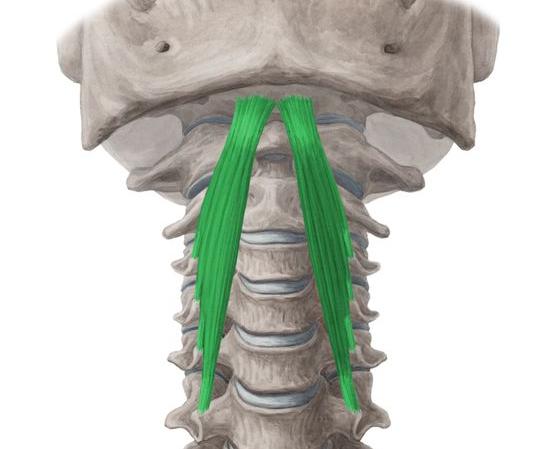 Origo: příčné výběžky kaudálních krčních obratlů
Insertio: pars basilaris týlní kosti
Inervace: plexus cervicalis
Funkce: flexe hlavy
M. longus coli
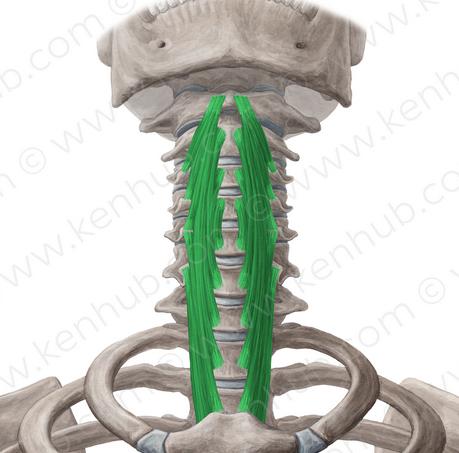 Přímý oddíl: 
Origo: těla kraniálních hrudních obratlů
Insertio: těla kaudálních krčních obratlů
Dolní šikmý oddíl:
Origo: těla kraniálních hrudních obratlů
Insertio: příčné výběžky kaudálních krčních obratlů
Horní šikmý oddíl:
Origo: příčné výběžky prostředních krčních obratlů
Insertio: tuberculum anterius atlantis
Inervace: plexus cervicalis
Funkce: flexe krční páteře
Mm. intervertebrales
M. rectus capitis lateralis
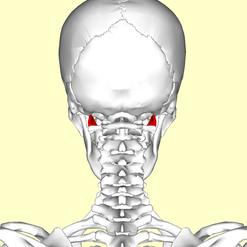 Origo: processus transversus atlasu
Insertio: pars lateralis týlní kosti
Inervace: plexus cervicalis
Funkce: úklon hlavy
M. rectus capitis anterior
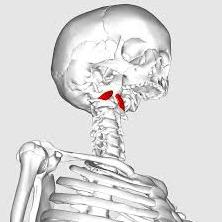 Origo: processus transverus atlasu
Insertio: pars basilaris týlní kosti
Inervace: plexus cervicalis
Funkce: flexe hlavy, při jednostranné kontrakci úklon hlavy
Mm. intertransversarii anteriores cervicis
Šest párů svalů mezi processus transversi krčních obrtalů
Inervace: plexus cervicalis
Funkce: lateroflexe krční páteře
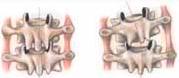 Fascie
Fascia cervicalis: 
lamina superficialis: obaluje m. sternocleidomastoideus
 lamina pretrachealis: obaluje infrahyoidní svaly
lamina prevertebralis: obaluje prevertebrální svaly